The formation of magnetized galactic winds
Yohan Dubois
University of Oxford
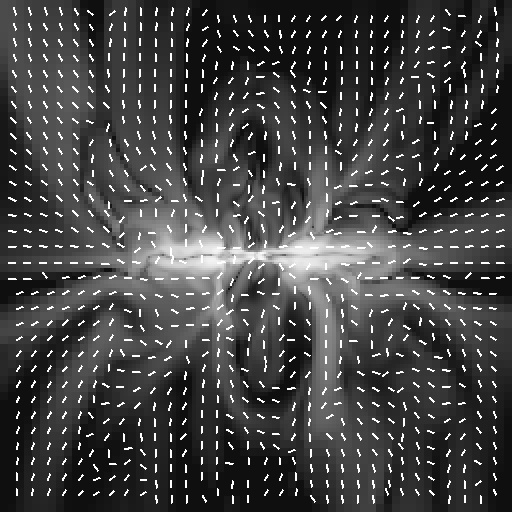 Romain Teyssier – UTH Zürich / CEA Saclay
5/18/10
Cosmological magnetic fields - Yohan Dubois
TRACE
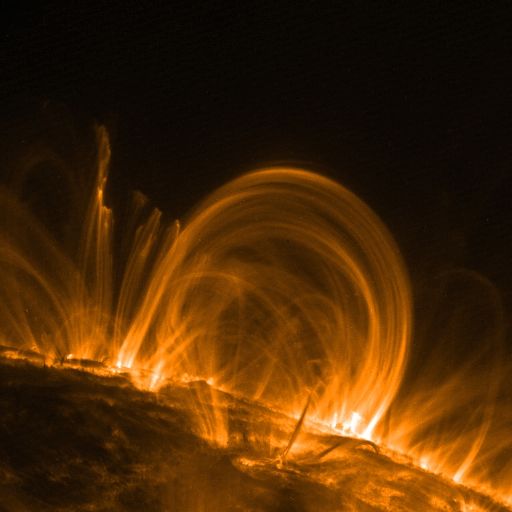 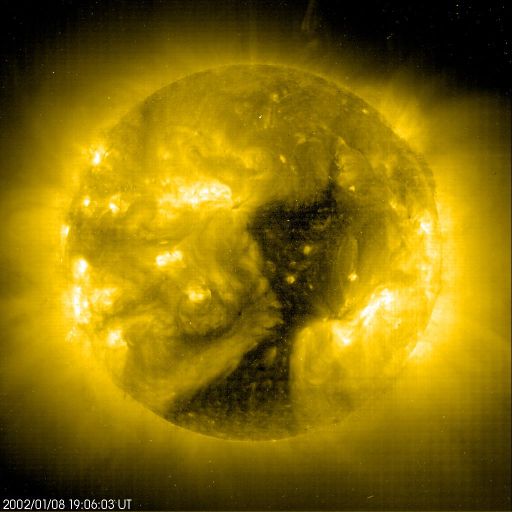 EIT
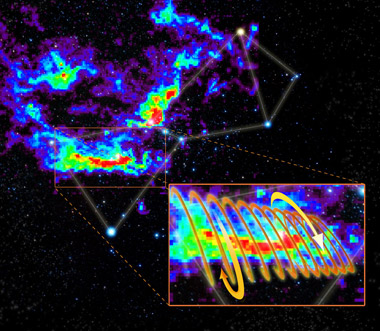 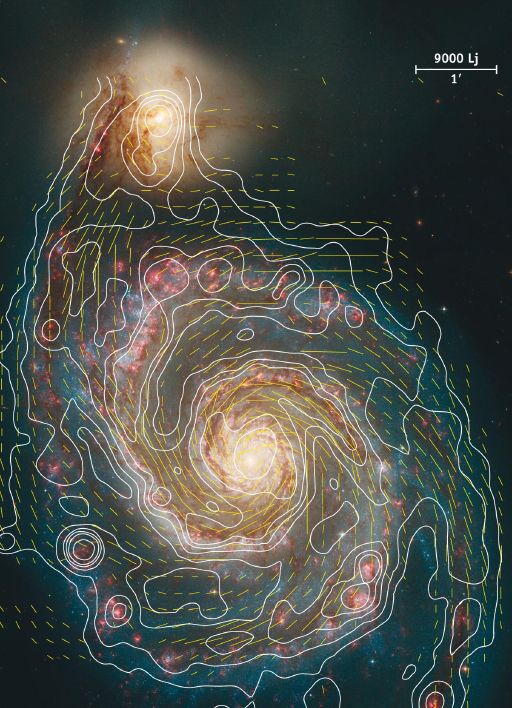 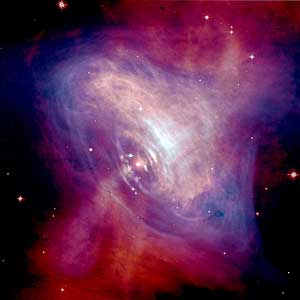 GBT
HST+VLA+Effelberg
CHANDRA+HST
Magnetic fields are everywhere in the Universe
Earth
Sun, stars
Compact objects
Interstellar Medium (ISM)
Galaxies
Galaxy Clusters
Large scales ?
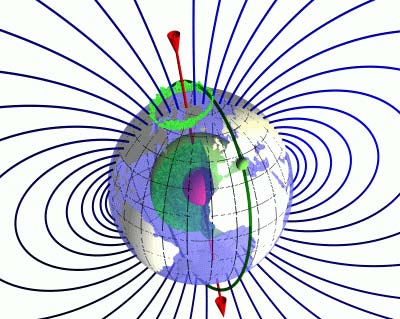 5/18/10
Cosmological magnetic fields
[Speaker Notes: First we have to keep in mind that B field are everywhere in the Universe
The problematic is the following : where does the B field comes from ? How does it evolve ?]
Lagrangian technique (Gadget MHD)
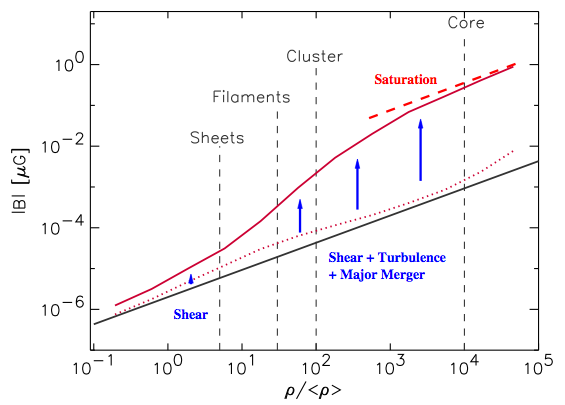 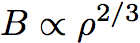 Dolag et al 2005
MHD simulations of galaxy clusters
Eulerian technique (Ramses MHD)
Mass fraction (cooling)
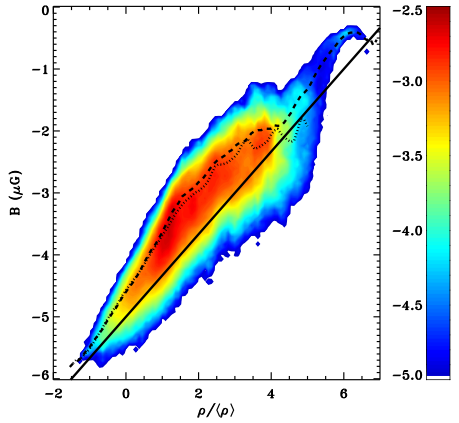 cooling run
adiabatic run
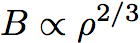 Uniform initial magnetic field:
BIGM ~10-5 G
Collapse of an homogenous sphere of gas
Dubois & Teyssier 2008
Magnetic flux conservation
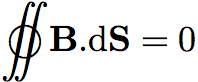 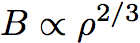 5/18/10
Cosmological magnetic fields - Yohan Dubois
[Speaker Notes: We have to choose an arbitrary intial magnetic field]
Problem
Magnetic field in galaxy clusters are consistent with observations if BIGM ~10-5 G
Origin of the magnetic field in the inter-galactic medium?
Primordial (Biermann battery) ? (10-14 G)
Galactic (dynamo + winds) ?
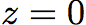 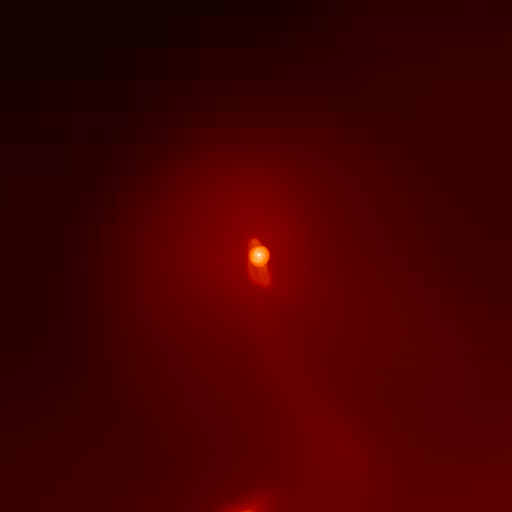 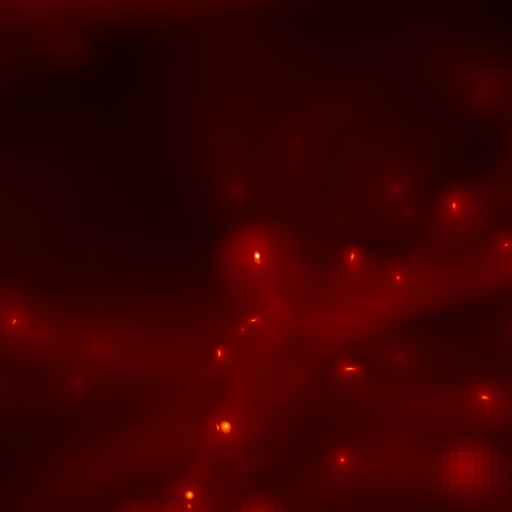 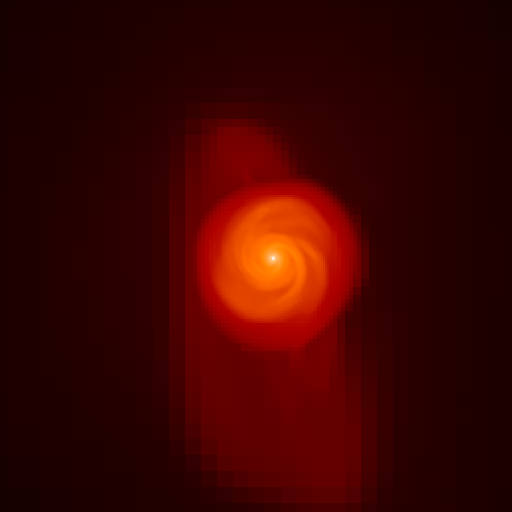 Halo
Galaxy
Cosmic web
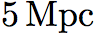 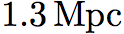 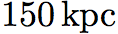 5/18/10
Cosmological magnetic fields - Yohan Dubois
[Speaker Notes: We will take a look at galaxies show large-scale winds that could carry B field from galaxies to the IGM]
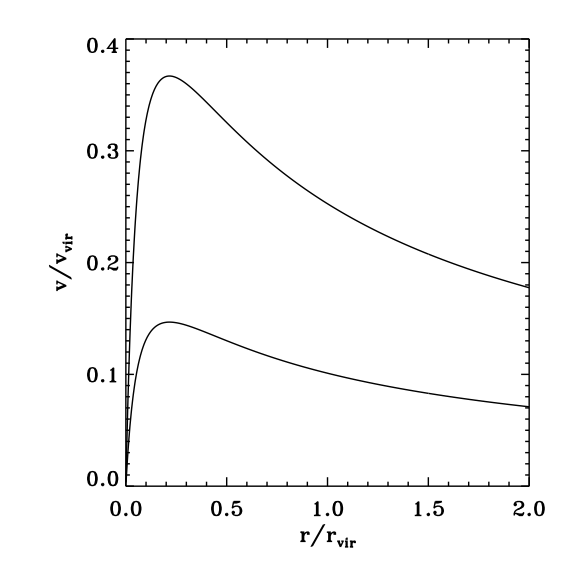 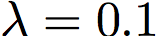 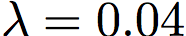 Idealised simulations of galaxy formation
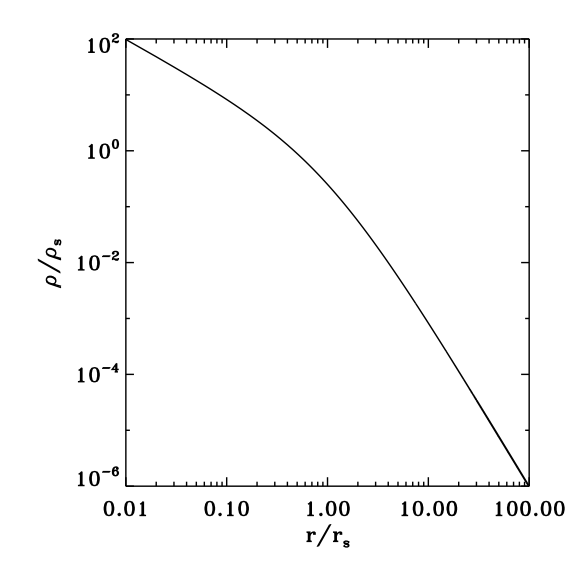 Isolated and spherical gaseous halo (NFW):



Dark matter: static analytical potential (NFW)
Cosmological rotation profile




Initial gas fraction:

Self-gravity + cooling down to 104 K + metal enrichment + star formation + feedback from Supernovae
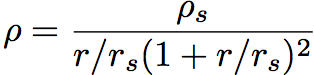 Navarro, Frenk & White 1996
Bullock et al. 2001
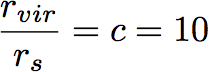 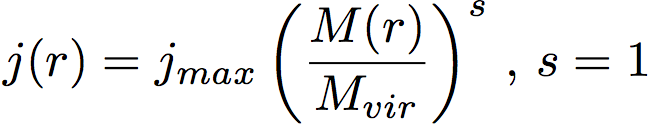 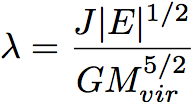 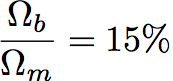 5/18/10
Cosmological magnetic fields - Yohan Dubois
[Speaker Notes: Boundary conditions are outflow for gas and divB=0]
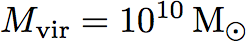 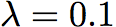 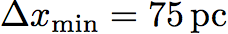 Density
300 kpc
75 kpc
5/18/10
Cosmological magnetic fields - Yohan Dubois
[Speaker Notes: Halo collapse / centrifugally supported disc / large-scale wind with low density / hard to break the gas acrretion onto the disc / disc remains]
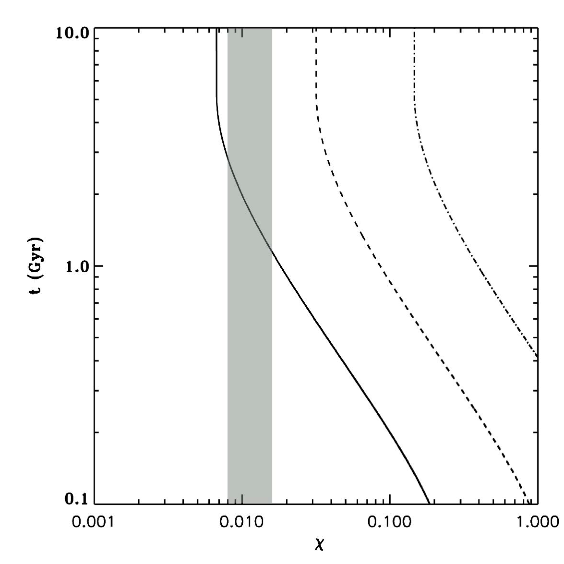 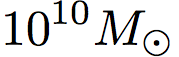 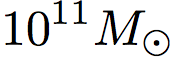 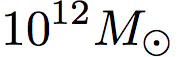 Constraints on the formation of winds
Hydrodynamic efficiency: Supernovae energy fraction converted into galactic wind energy fraction
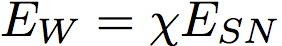 density
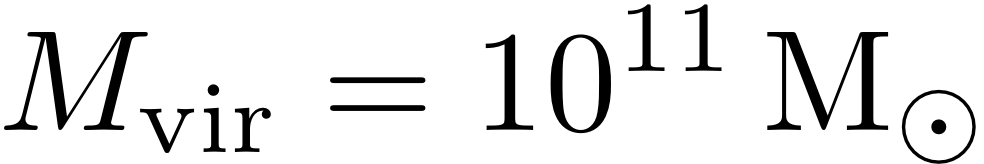 MW is here !
160 kpc
Dubois & Teyssier 2008
Fundamentaly: the structure of the ISM controls this efficiency (porosity of the ISM, Silk 1997)
5/18/10
Cosmological magnetic fields - Yohan Dubois
Initial conditions for a magnetic field
Magnetic field is consistent with the density profile
z
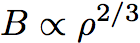 Magnetic field
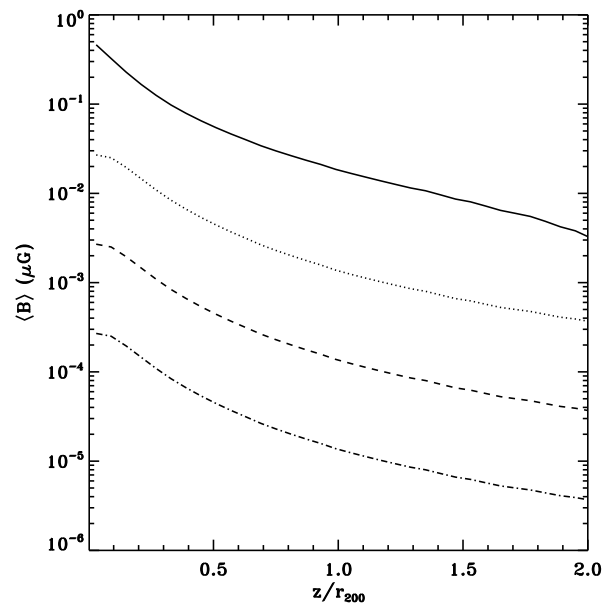 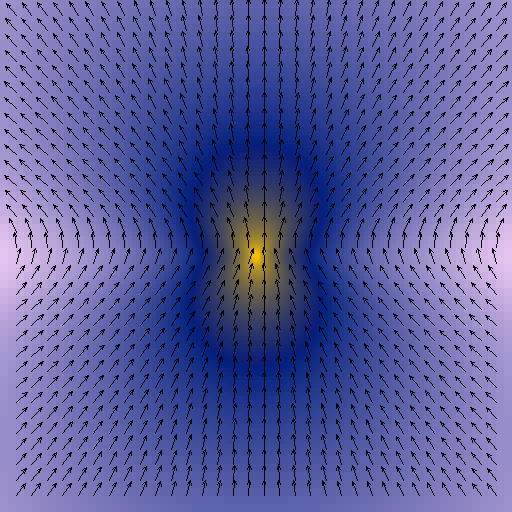 equipartition
Dipole structure aligned with the rotational axis of the halo
5/18/10
Cosmological magnetic fields - Yohan Dubois
[Speaker Notes: Initialise the B field following the density as the pure collapse amplification suggest]
38 kpc
38 kpc
Upper limit for the magnetic normalisation
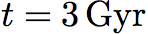 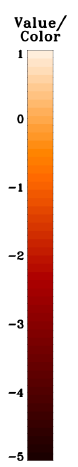 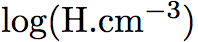 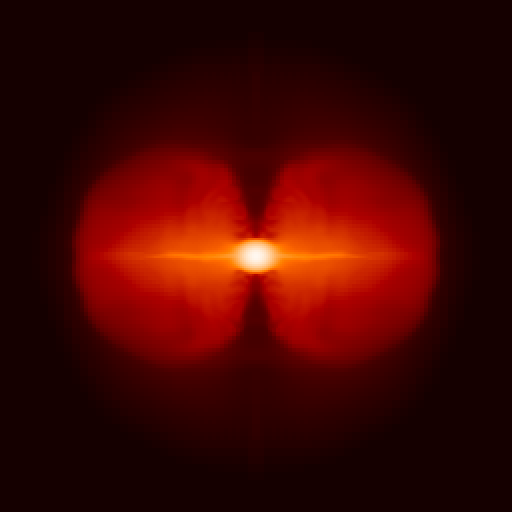 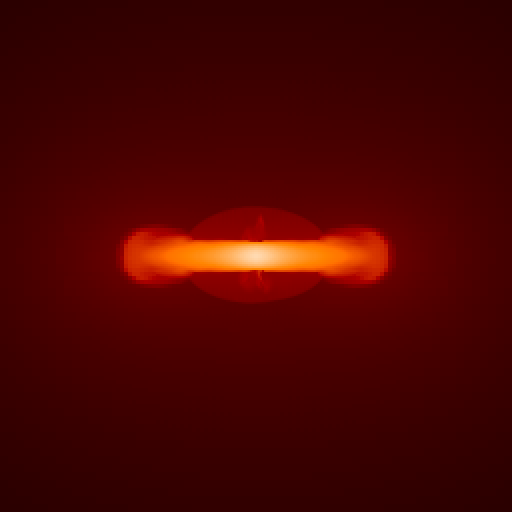 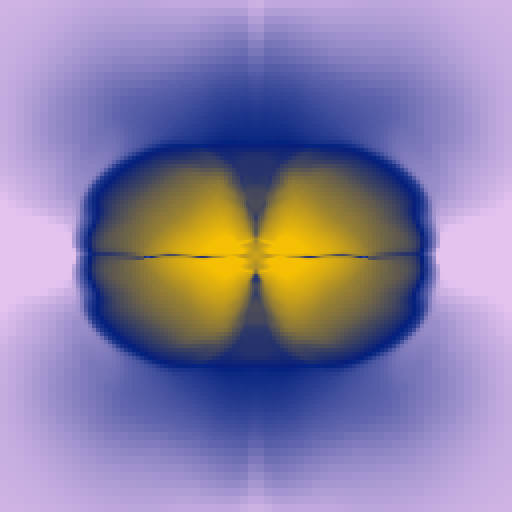 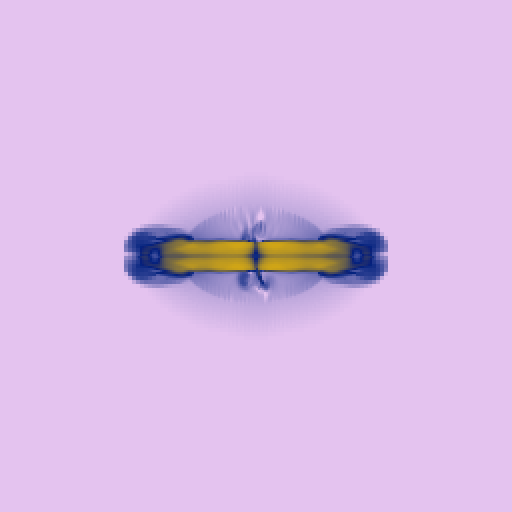 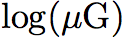 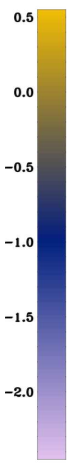 5/18/10
Cosmological magnetic fields - Yohan Dubois
[Speaker Notes: High field regime does not form a disc but a torus / irrealistic
10^-5 microG field OK is about the field needed for galaxy clusters
Coincidence ? Auto-regulation process ?]
A magnetized galaxy wind
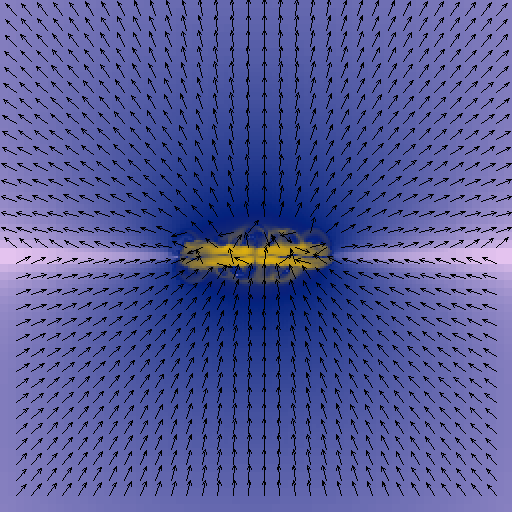 t =1 Gyr
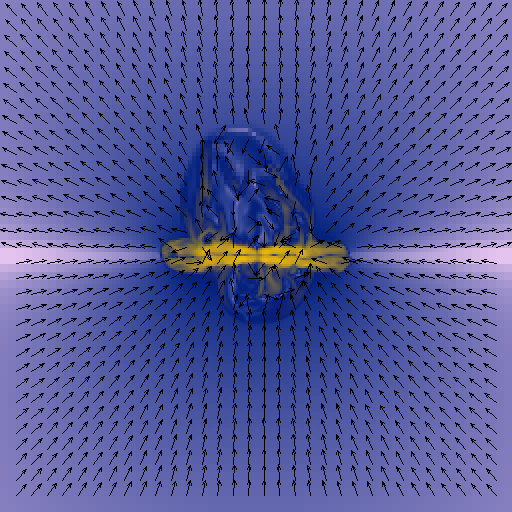 t =1,5 Gyr
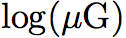 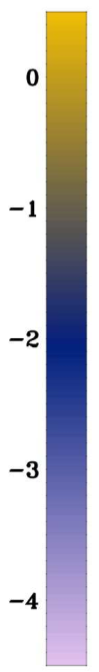 Turbulent structure of the magnetic field
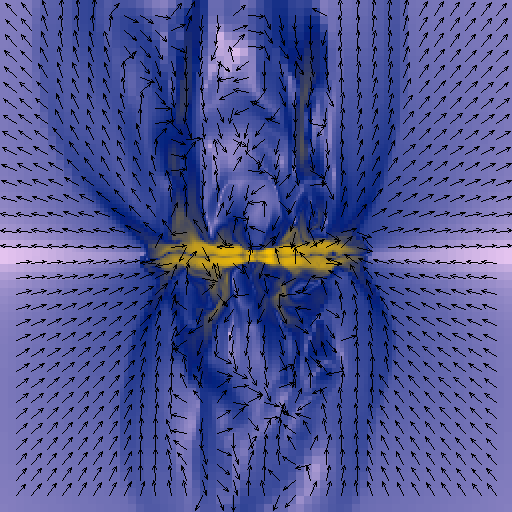 t =2 Gyr
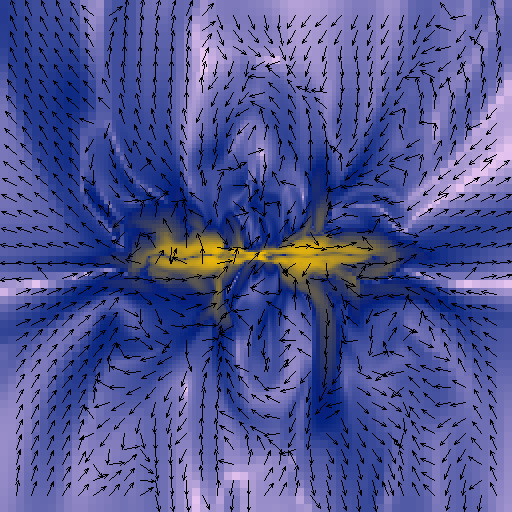 t =3 Gyr
38 kpc
38 kpc
5/18/10
Cosmological magnetic fields - Yohan Dubois
[Speaker Notes: We can point out the turbulent structure of the B field in the wind
microG in disc / 10^-2 microG in the wind
What is the quantity of magnetic energy ejected in the IGM]
Amplification in the disc
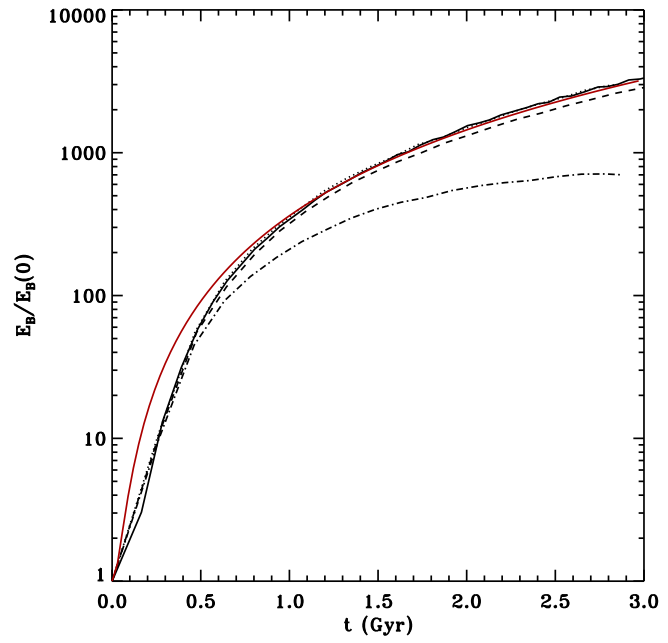 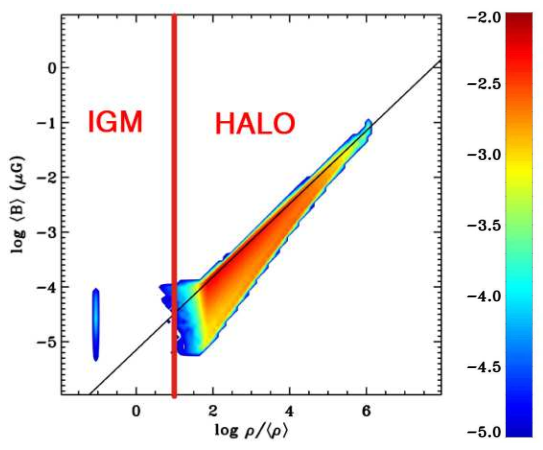 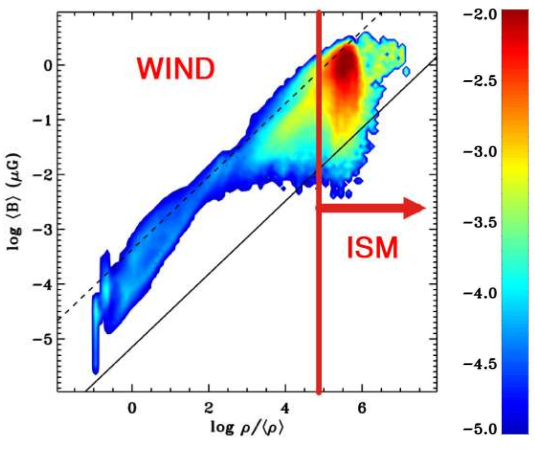 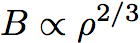 Saturation of the field
Dubois & Teyssier, submitted
Differential rotation amplifies the magnetic field (linear amplification)
Average angular velocity
5/18/10
Cosmological magnetic fields - Yohan Dubois
[Speaker Notes: Magnetic energy decreases due to expansion
Significant final amplification (10-15 times)
Remember B_IGM= 2.10^-5 microG]
Magnetic energy flux into the large-scale wind
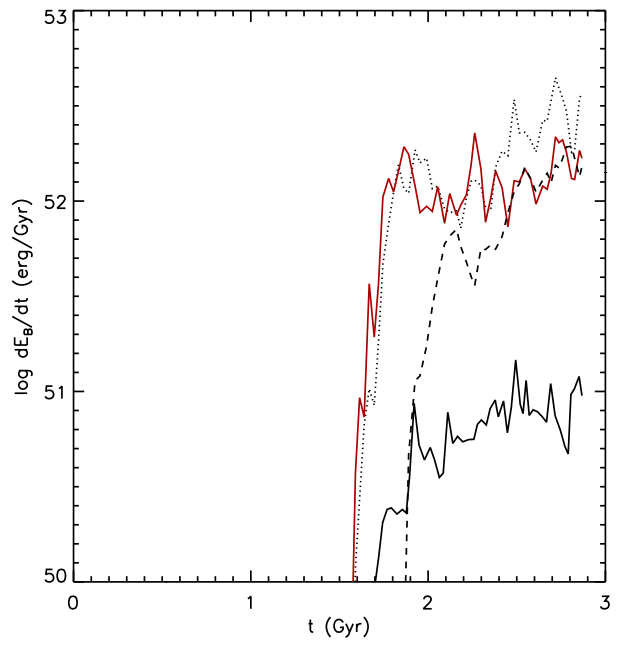 Close to the disc
Far from the disc
Analytical prediction from Bertone et al. (2006) for            from the wind and galaxy properties and magnetic energy in the galaxy
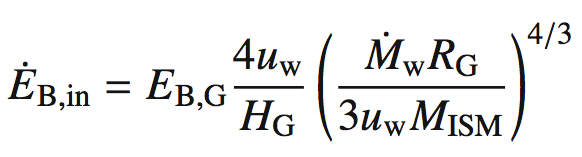 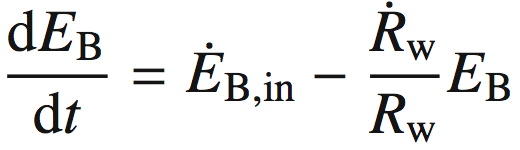 Bertone et al. 2006
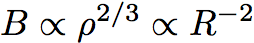 Magnetic energy decreases as bubble expands
Energy injection at the bottom of the wind
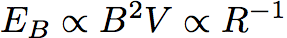 5/18/10
Cosmological magnetic fields - Yohan Dubois
[Speaker Notes: Magnetic energy decreases due to expansion
Significant final amplification (10-15 times)
Remember B_IGM= 2.10^-5 microG]
Is there a more fundamental problem with dwarves ?
Our results are consistent with more idealized though higher resolution simulations from Gressel et al. (2008):  a galactic dynamo proceeds when Ω>25 Gyr-1
Problem for galaxies with low rotation like dwarf galaxies

How to reconcile the strong magnetic field observed in starburst galaxies ? 
(50 μG in the halo of M82, Klein et al., 1988)

The key role of stars and supernovae for amplifying magnetic fields
(Rees 1987, Kowalik & Hanasz 2007)
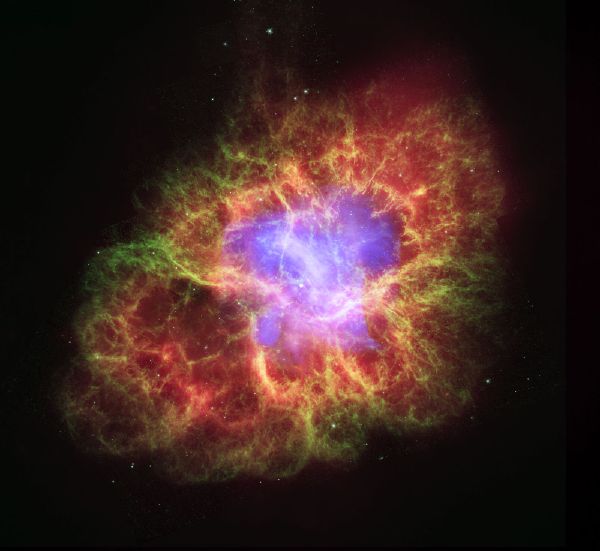 Magnetic field in the Crab nebula
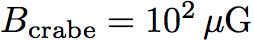 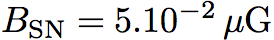 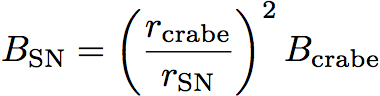 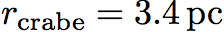 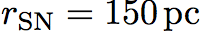 5/18/10
Cosmological magnetic fields - Yohan Dubois
Supernovae = magnetic dipoles
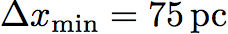 BSN=10-5G
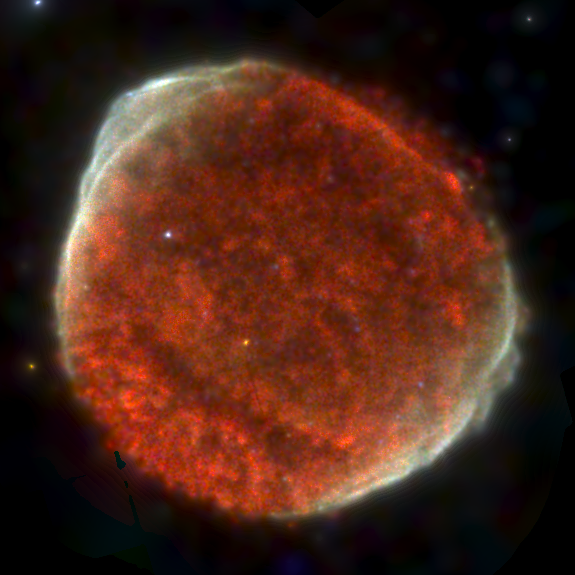 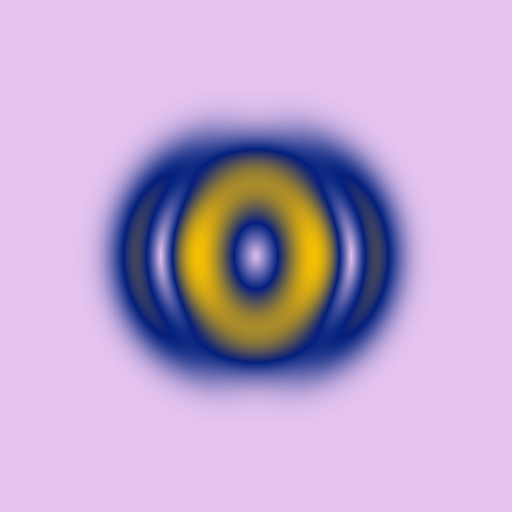 BSN=10-5G
m
m
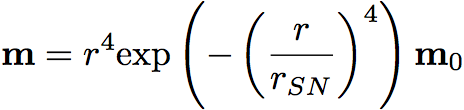 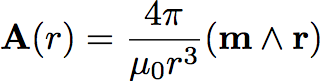 5/18/10
Cosmological magnetic fields - Yohan Dubois
[Speaker Notes: New way of creating B field in galaxies]
Galactic magnetic field creation
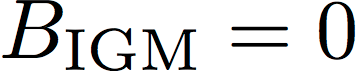 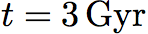 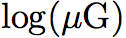 z
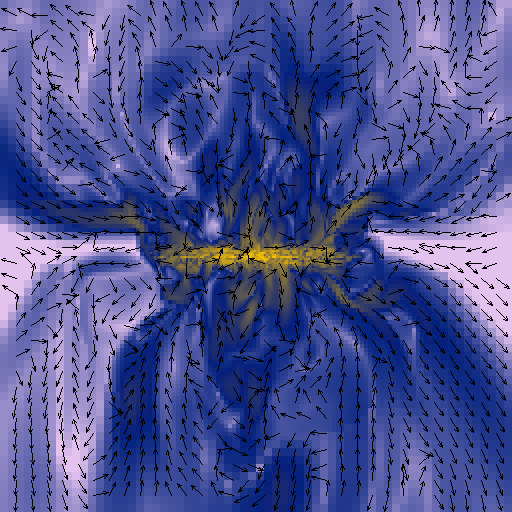 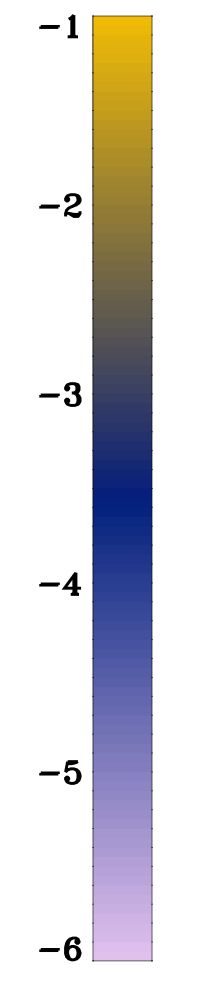 x
y
x
38 kpc
38 kpc
5/18/10
Cosmological magnetic fields - Yohan Dubois
[Speaker Notes: No initial B field / magnetic field is created inside the galactic disc / expelled in the wind / with the same type of turbulent structure than before]
Enrichment of the primordial magnetic field
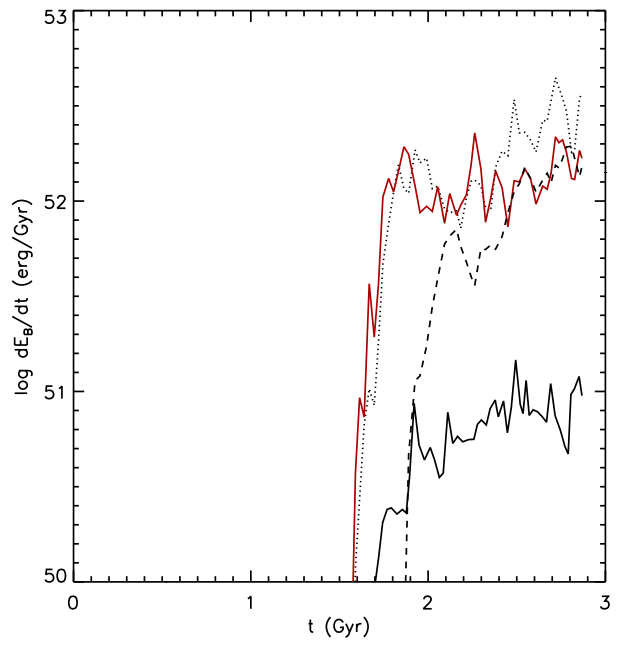 Each galactic wind creates a superbubble with
no initial magnetic field
Dubois & Teyssier, submitted
In this scenario, a unique dwarf galaxy generation can magnetize the Universe up to 10-5 G !!!
5/18/10
Cosmological magnetic fields - Yohan Dubois
[Speaker Notes: Measure the final B field in the superbubble poluting the IGM in the same way than before ( Bertone et al )]
Summary and future prospects
Radio intensity for a simulated clumpy galaxy
The classic α-Ω dynamo very unlikely in dwarf galaxies
Low rotation
Dwarf galaxies are able to magnetise the IGM

Galaxy formation in a cosmological framework ?
Test of the cosmological amplification from successive mergers between galaxies
Magnetic field in clumpy galaxies ?
High-redshift vs low-redshift galaxies
What happens when a galactic fountains operates ? (Milky-Way like halo)
Test the supernovae magnetic seeding with simulated radio maps and polarisation maps.
What about AGN feedback acting on magnetic field in clusters ?
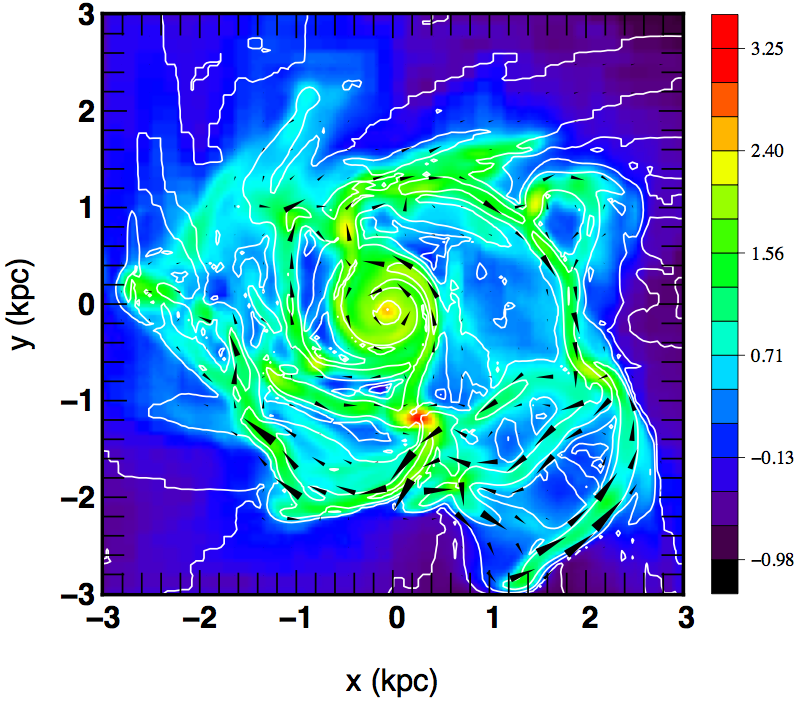 Thiébault et al. (2009)
Dubois et al., 2009
5/18/10
Cosmological magnetic fields - Yohan Dubois
Thank you
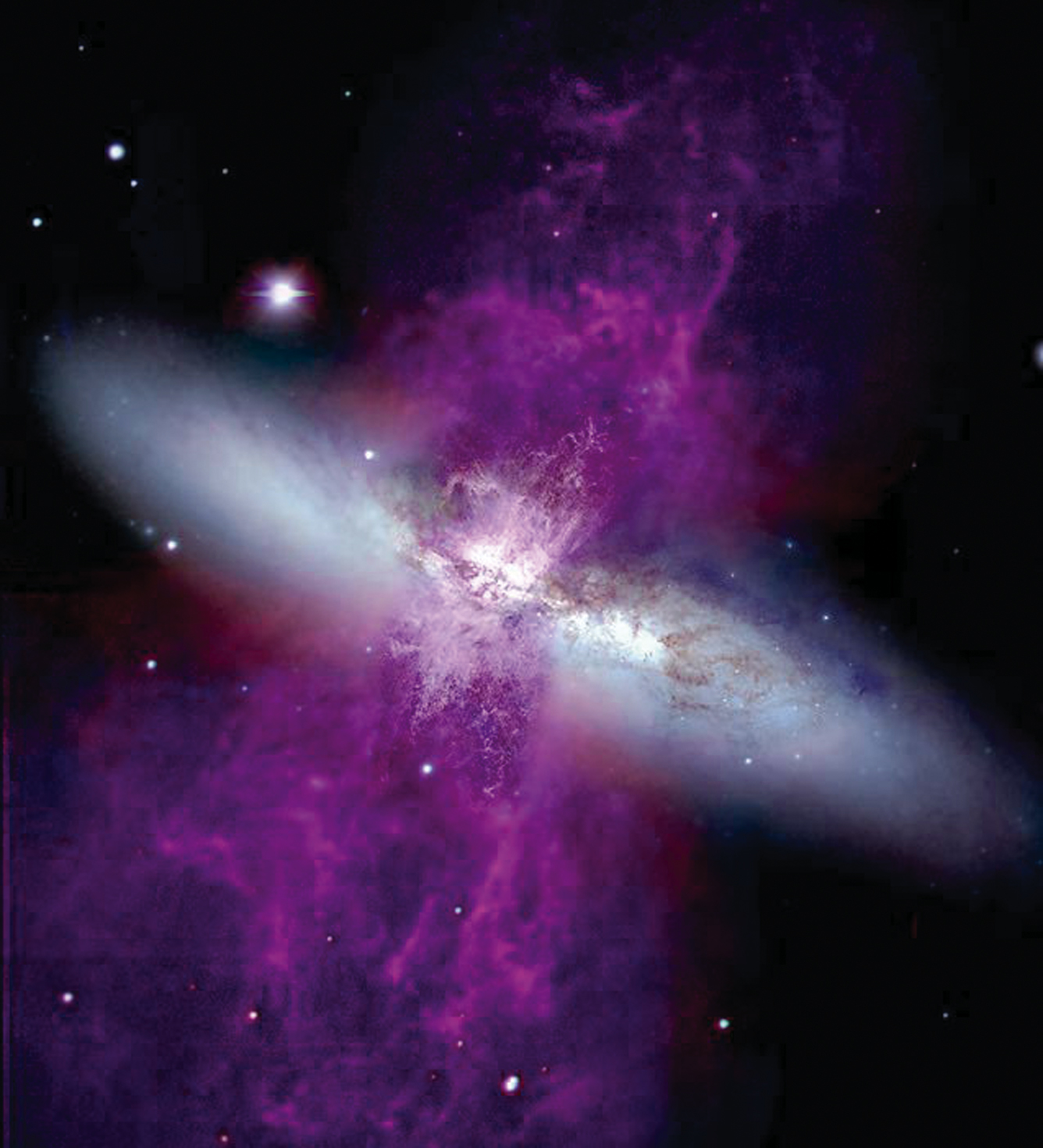 5/18/10
Cosmological magnetic fields - Yohan Dubois
38 kpc
38 kpc
Magnetic field topology
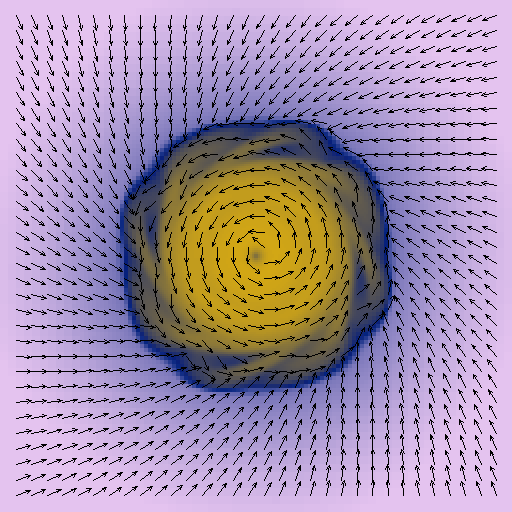 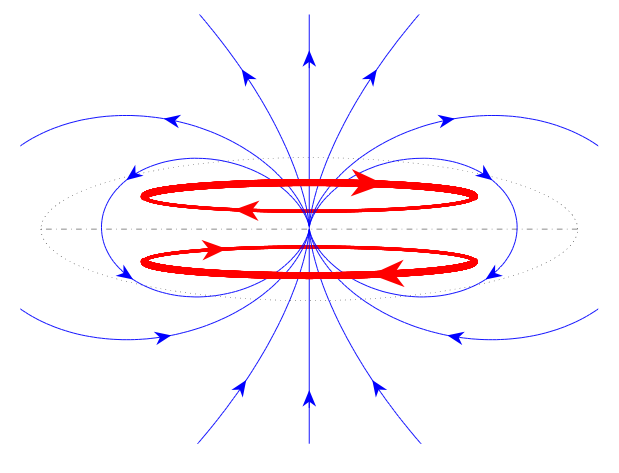 up
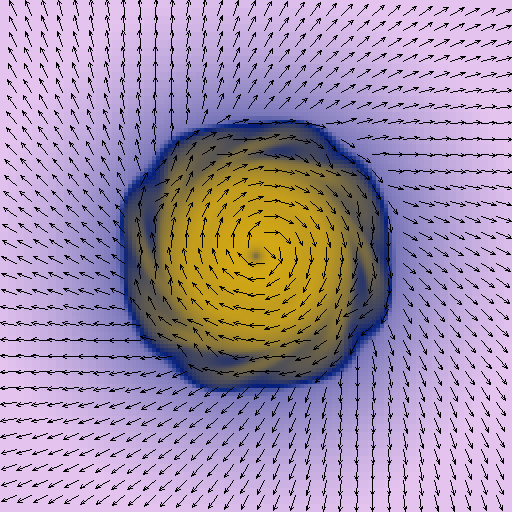 A0 symmetry : polar mode m=0 + anti-symmetric along z
down
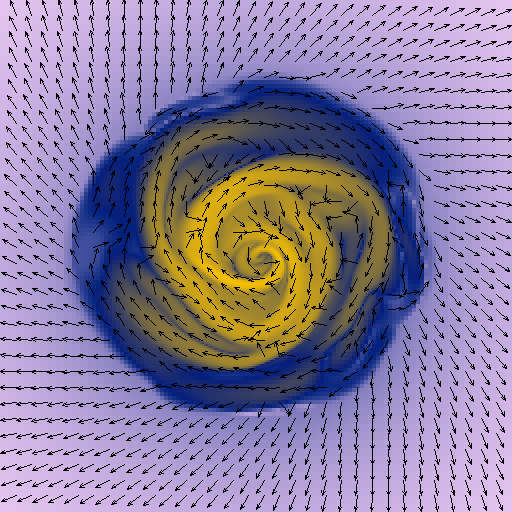 Spiral arm structure
5/17/10
Cosmological magnetic fields - Yohan Dubois
[Speaker Notes: Propriétés champ magnétique avec une physique de plus en plus complexe]
Large-scale galaxy wind formation
1. Buoyancy
2. Snow plow
3. Blow away
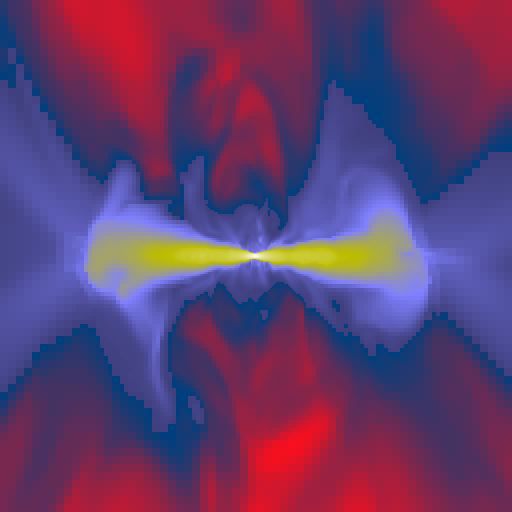 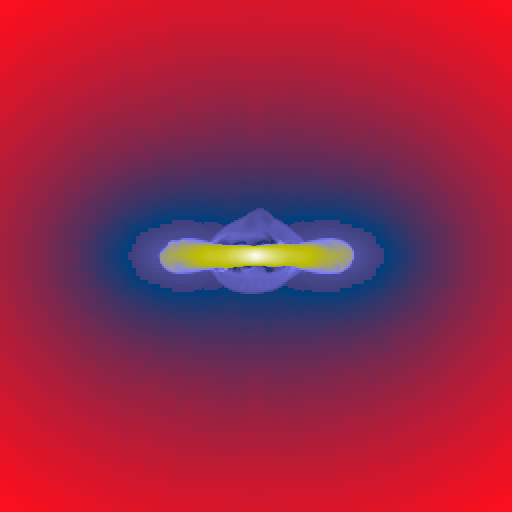 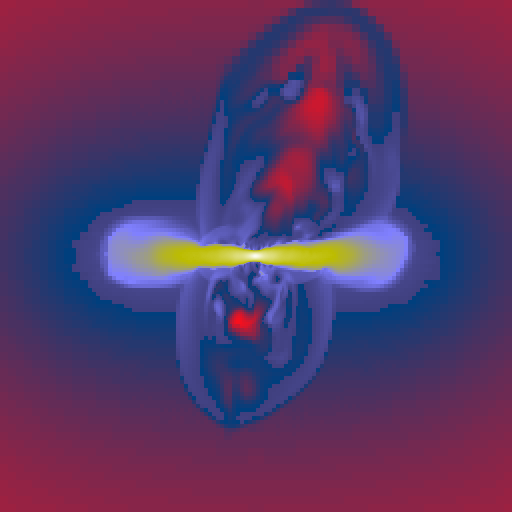 t=1Gyr
t=2Gyr
t=3Gyr
D
E
N
S
I
T
Y
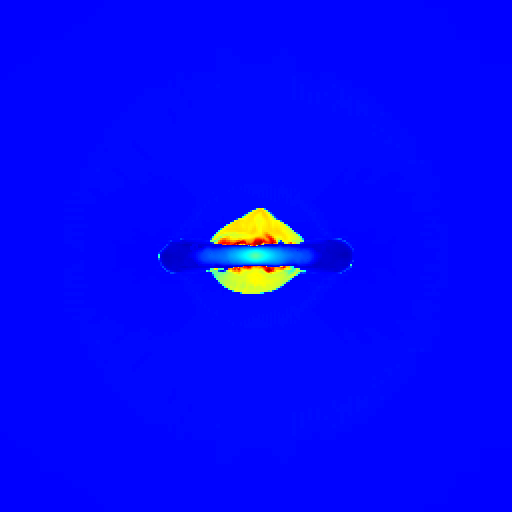 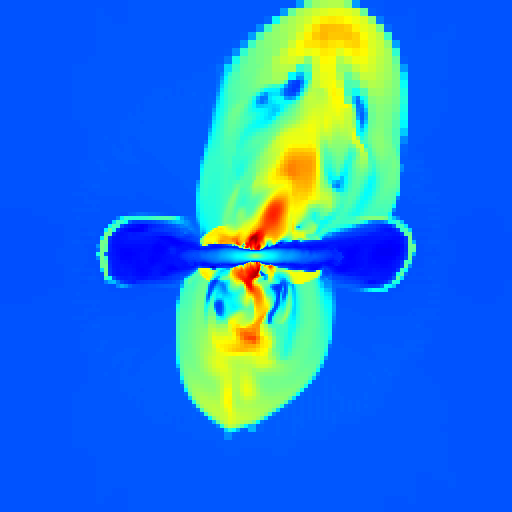 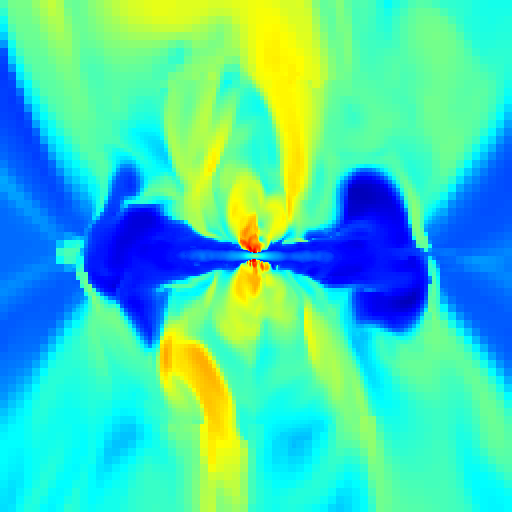 T
E
M
P
E
R
A
T
U
R
E
38 kpc
38 kpc
38 kpc
5/17/10
Cosmological magnetic fields - Yohan Dubois
[Speaker Notes: buoyancy]
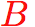 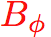 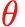 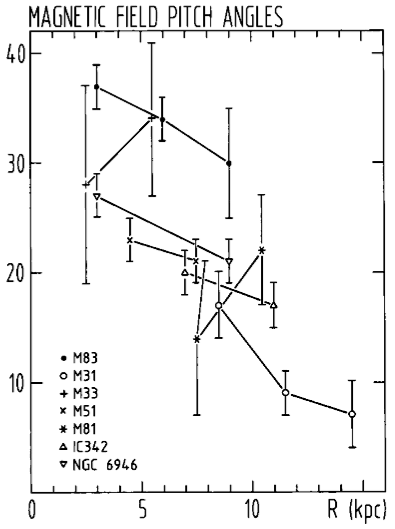 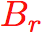 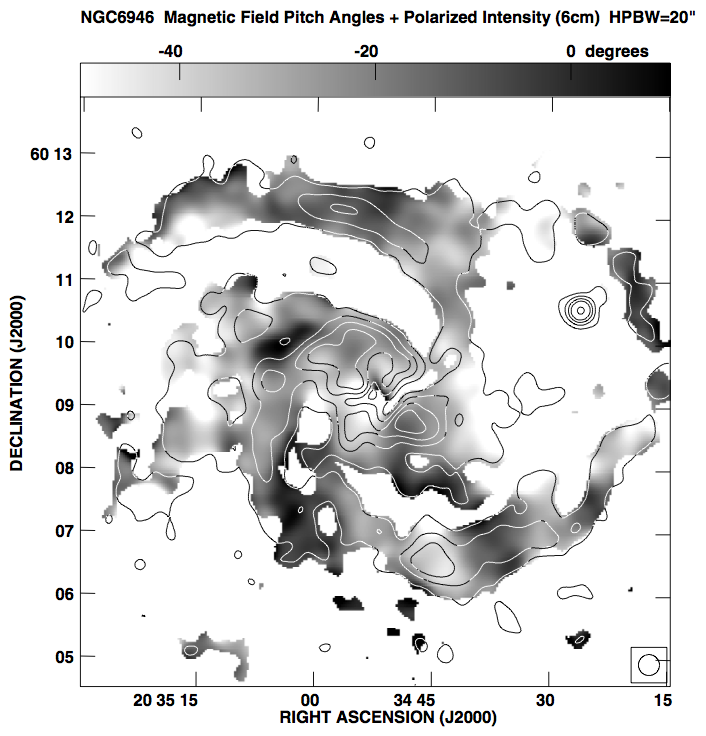 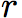 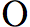 Galactic centre
Beck 2007
Beck et al. 1996
38 kpc
Observations and pitch angle
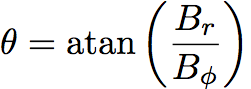 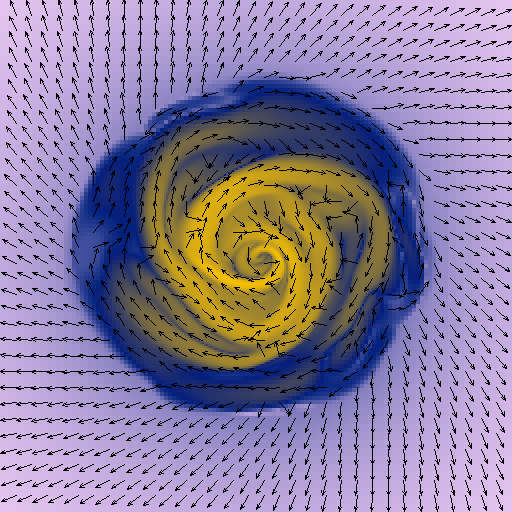 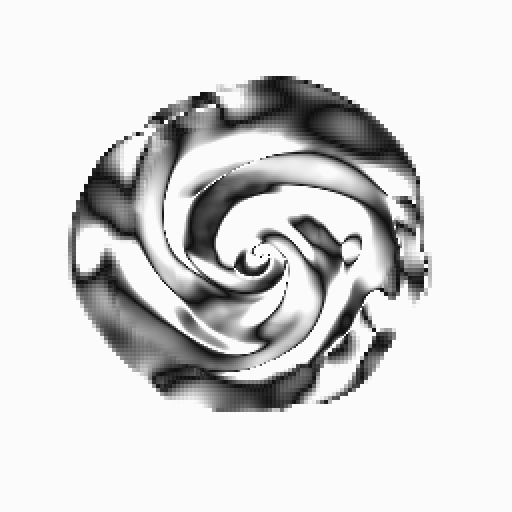 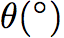 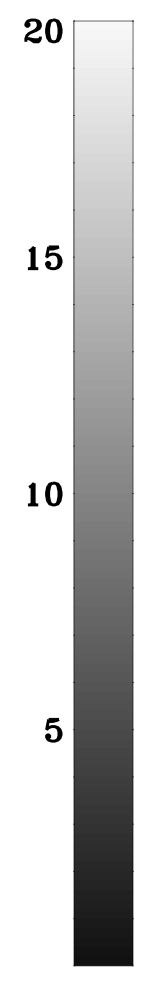 5/17/10
Cosmological magnetic fields - Yohan Dubois
[Speaker Notes: Marche bien avec les observations
Mais pas de vents
Donc besoin de SNe]
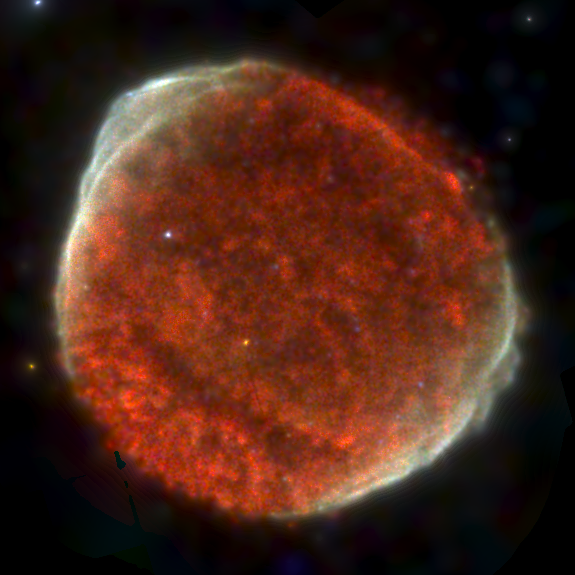 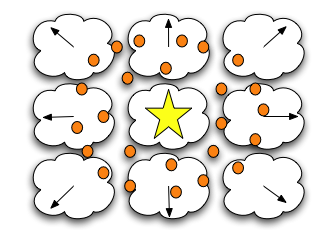 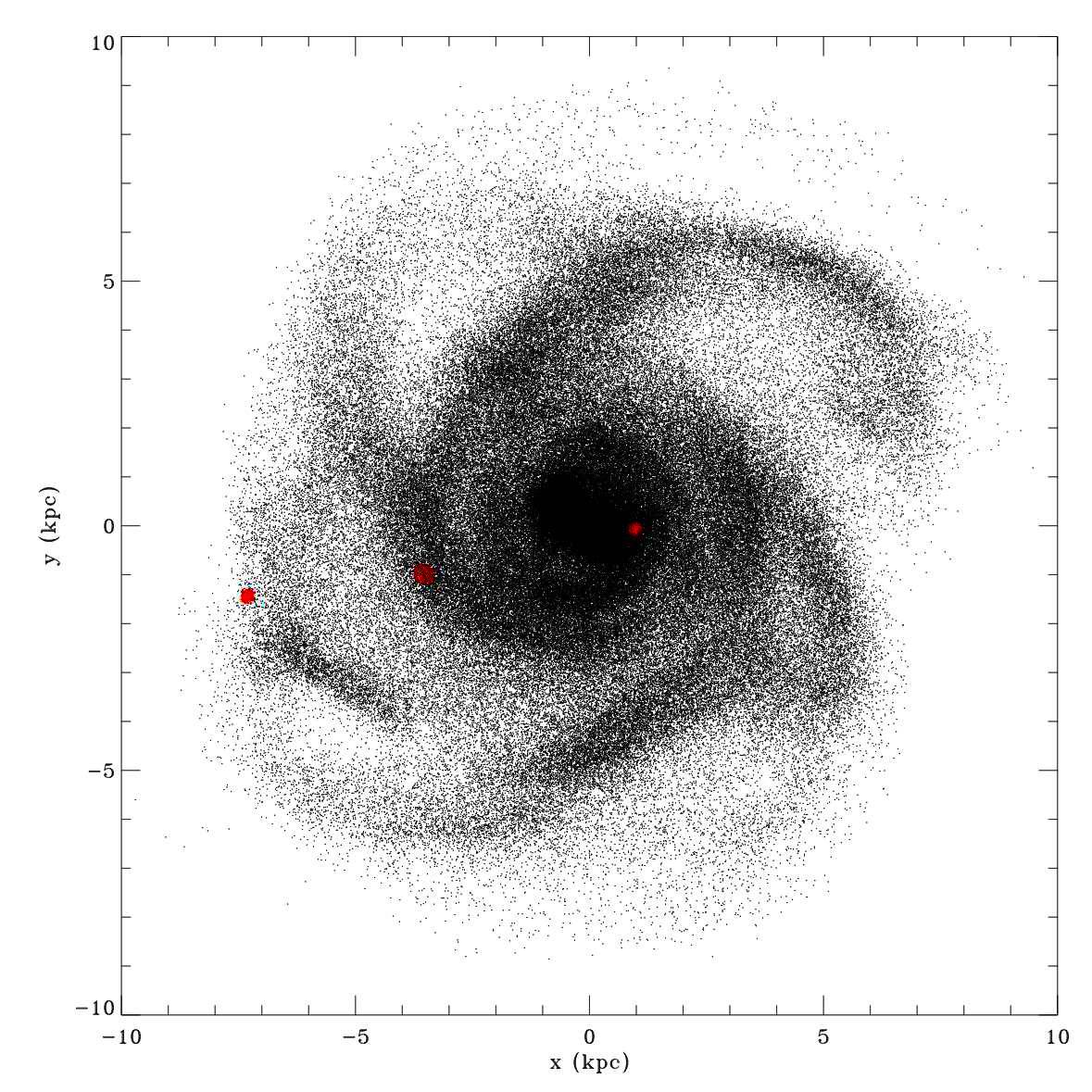 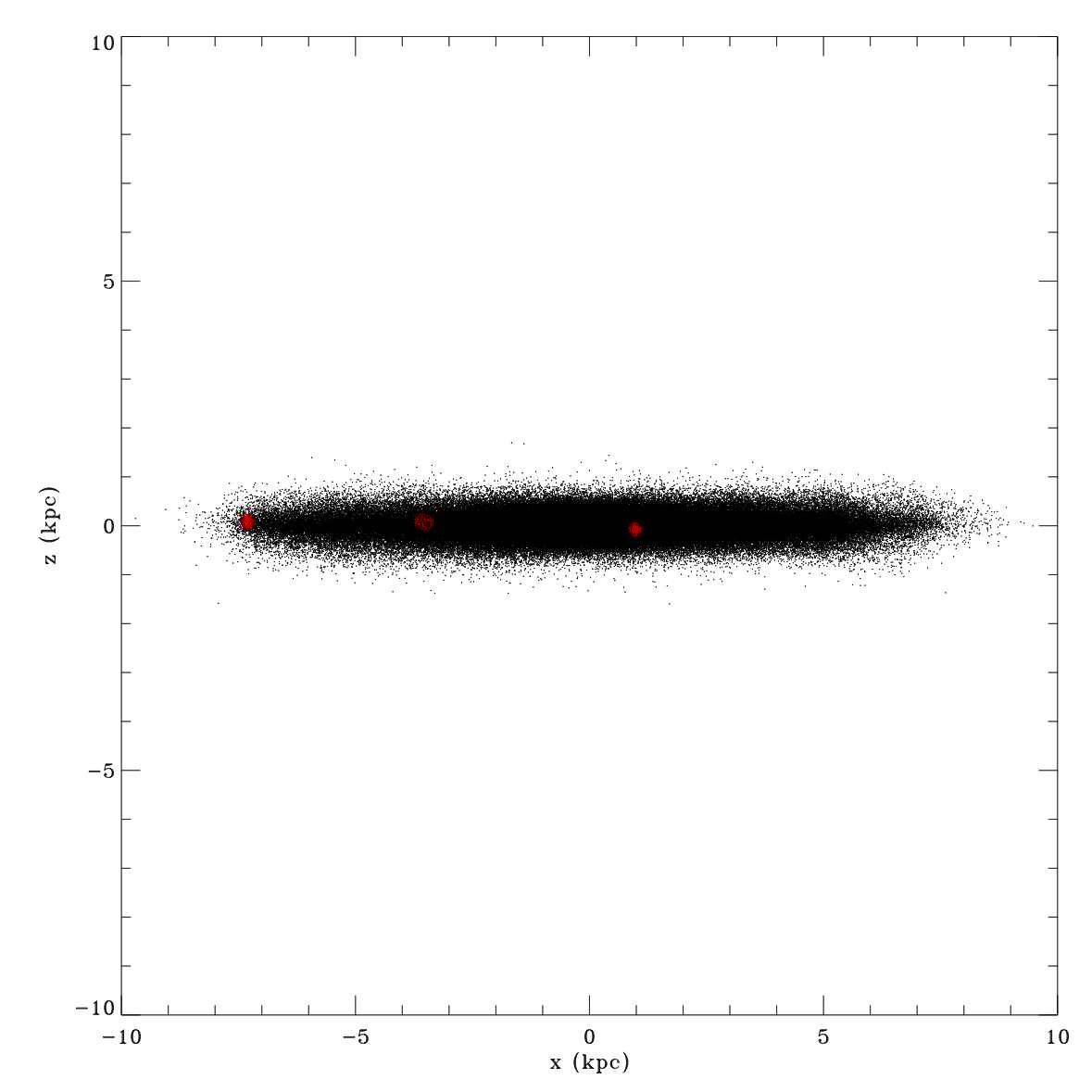 Numerical implementation of supernovae feedback
5/17/10
Cosmological magnetic fields - Yohan Dubois
[Speaker Notes: Gas in the neighbouring cells following Sedov profile]
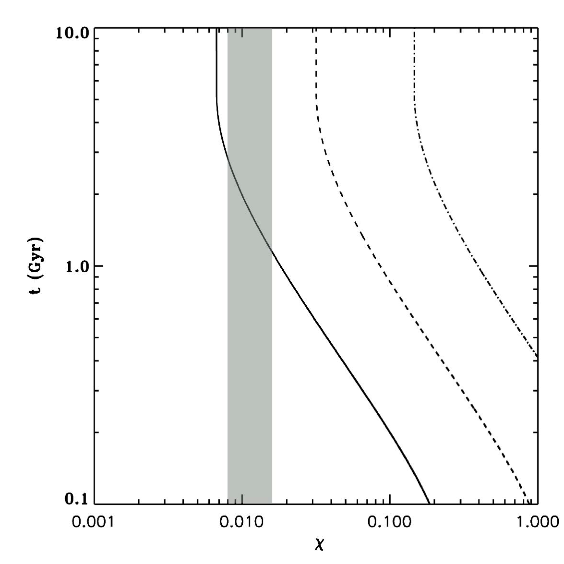 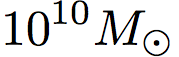 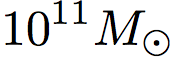 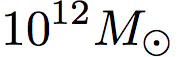 Constraints on the formation of winds
Hydrodynamic efficiency: Supernovae energy fraction converted into galactic wind energy fraction
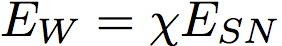 density
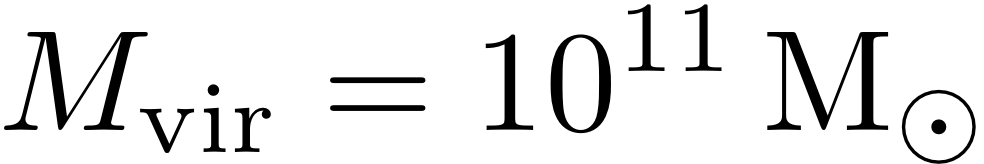 Springel & Hernquist, 2003
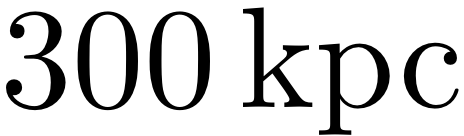 Dubois & Teyssier 2008
Fundamentaly: the structure of the ISM controls this efficiency (porosity of the ISM, Silk 1997)
… as much as the numerical assumptions and the nature of the code (see the galactic wind formation in Springel & Hernquist, 2003)
5/17/10
Cosmological magnetic fields - Yohan Dubois
Final magnetic field in the bubble
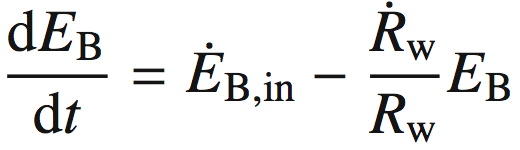 (1)
from Bertone et al. (2006)
assuming
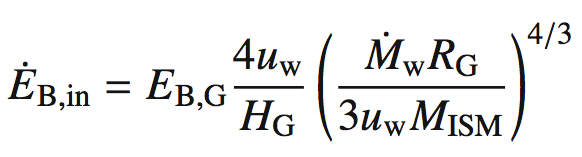 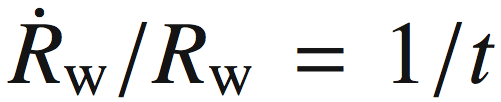 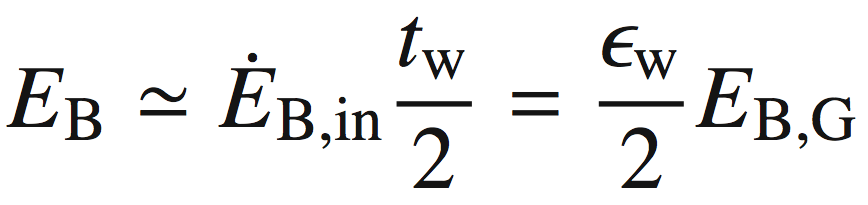 Solving (1) gives

for an initial zero magnetic energy in bubble
with
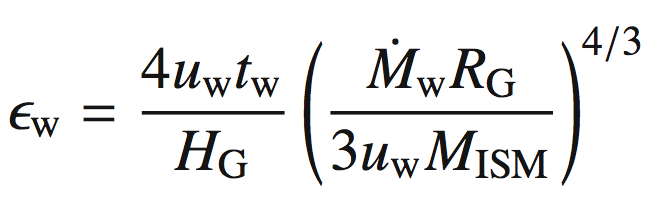 Magnetic energy efficiency to transfer magnetic field from the disc to the IGM
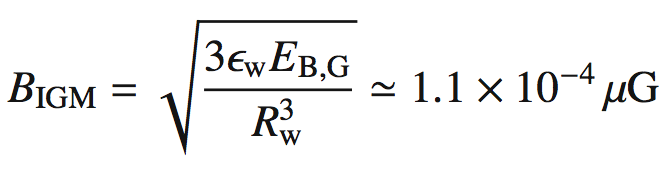 And finally reduces to
5/17/10
Cosmological magnetic fields - Yohan Dubois
[Speaker Notes: Magnetic energy decreases due to expansion
Significant final amplification (10-15 times)
Remember B_IGM= 2.10^-5 microG]
A channel for a cosmological dynamo ?
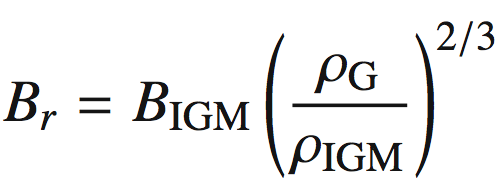 Consider a pure compression of magnetic field lines from the halo to the galaxy
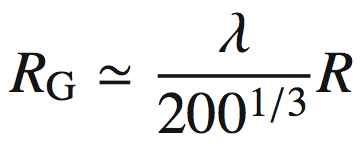 Radius of the galaxy is related to the radius of the halo and its spin parameter (Mo et al., 1998)
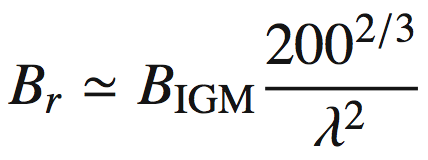 then
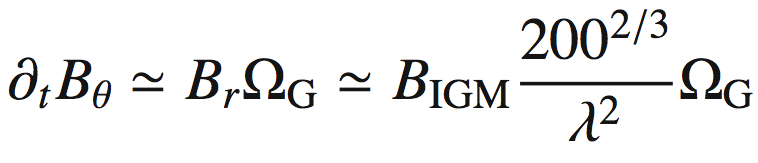 For an amplification by differential rotation in the disc
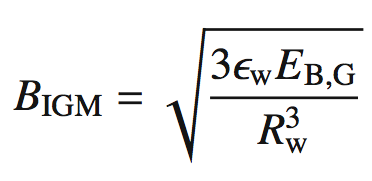 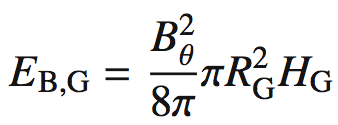 and that
Knowing that
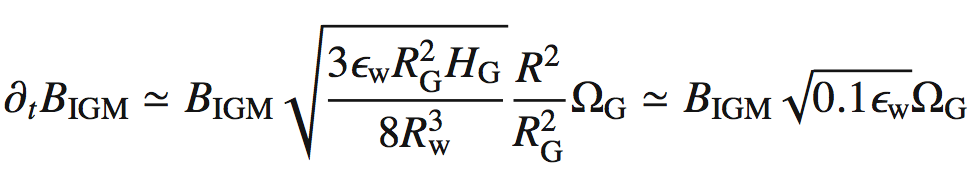 It comes
Exponential growth with e-folding time ~500 Myr (see Dubois & Teyssier, submitted)
5/17/10
Cosmological magnetic fields - Yohan Dubois
[Speaker Notes: Magnetic energy decreases due to expansion
Significant final amplification (10-15 times)
Remember B_IGM= 2.10^-5 microG]
The absence of dynamo in the disc of dwarves : a resolution effect ?
Increase the resolution up to 10 pc (instead of 100pc).
Lower the temperature floor down to 300 K.
-> Clumpy ISM : drives higher turbulence. A path to a galactic dynamo ?
no SN
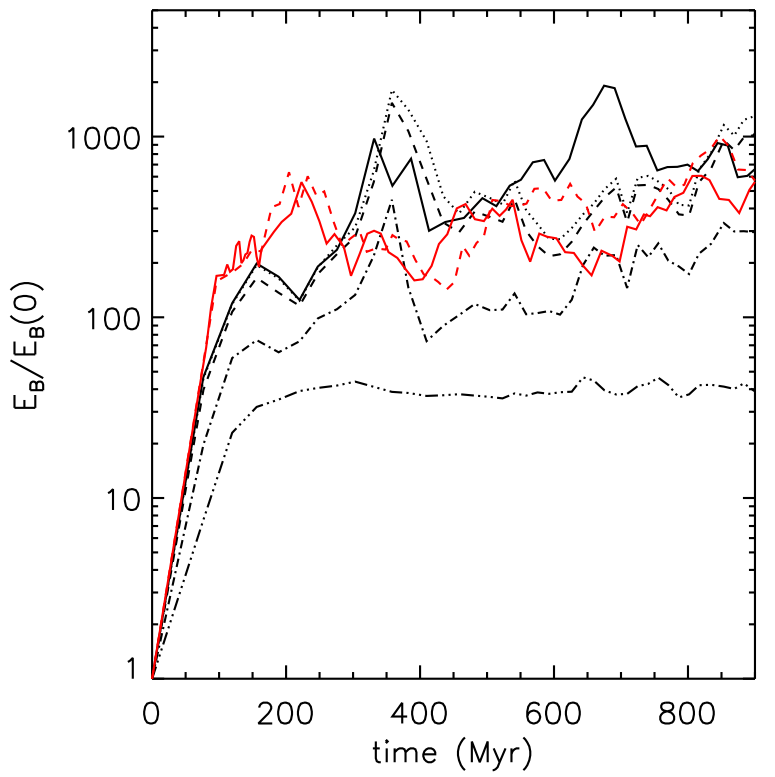 SN
no physical diffusivity
Similar to Wang & Abell (2008): linear growth only
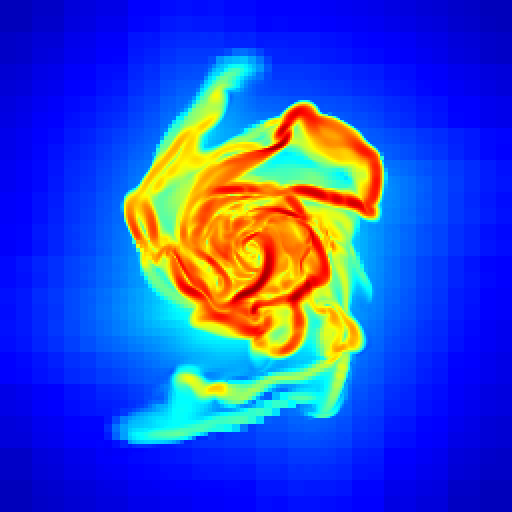 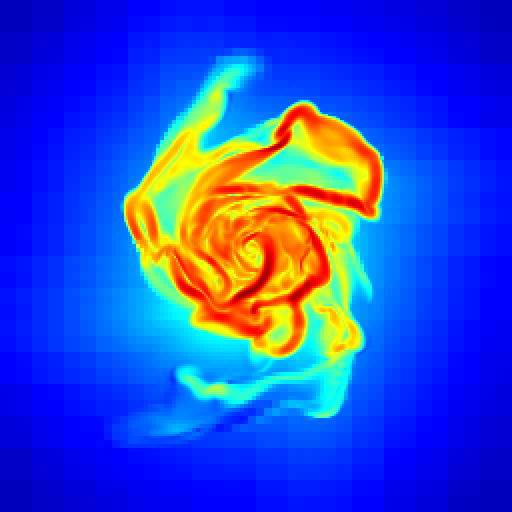 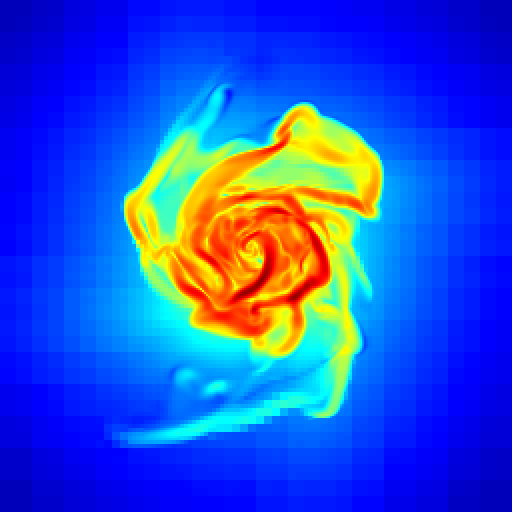 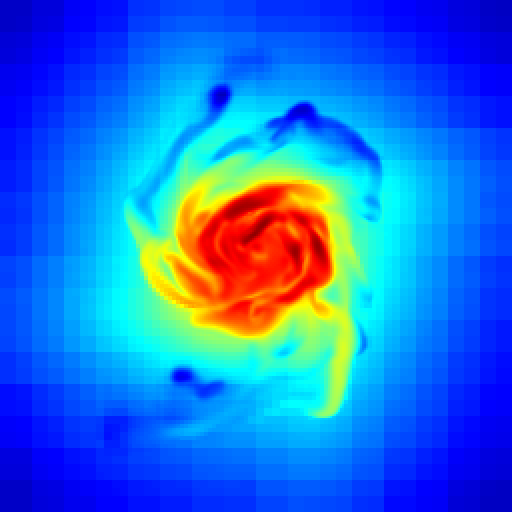 10 kpc
5/17/10
Cosmological magnetic fields - Yohan Dubois
A cosmological dynamo ?
A single dwarf with a pure Ω amplification (linear)
x10 amplification (from 10-5 to 10-4 G)
10-5 G needed to explain galactic field in galaxy clusters (e.g. Dolag et al. 2005)
Our results are consistent with more idealized though higher resolution simulations from Gressel et al. (2008):  a galactic dynamo proceeds when Ω>25 Gyr-1


What could amplify the magnetic field more efficiently ?
Cosmic ray-driven dynamo (Hanasz et al.,2009)
Mergers between galaxies that provides strong turbulence (see Kotarba et al.,2010)
The magnetic seeding from supernovae (see Hanasz et al., 2009 and Dubois et al., submitted)
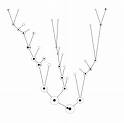 5/17/10
Cosmological magnetic fields - Yohan Dubois
High redshift galaxy with ultra high resolution
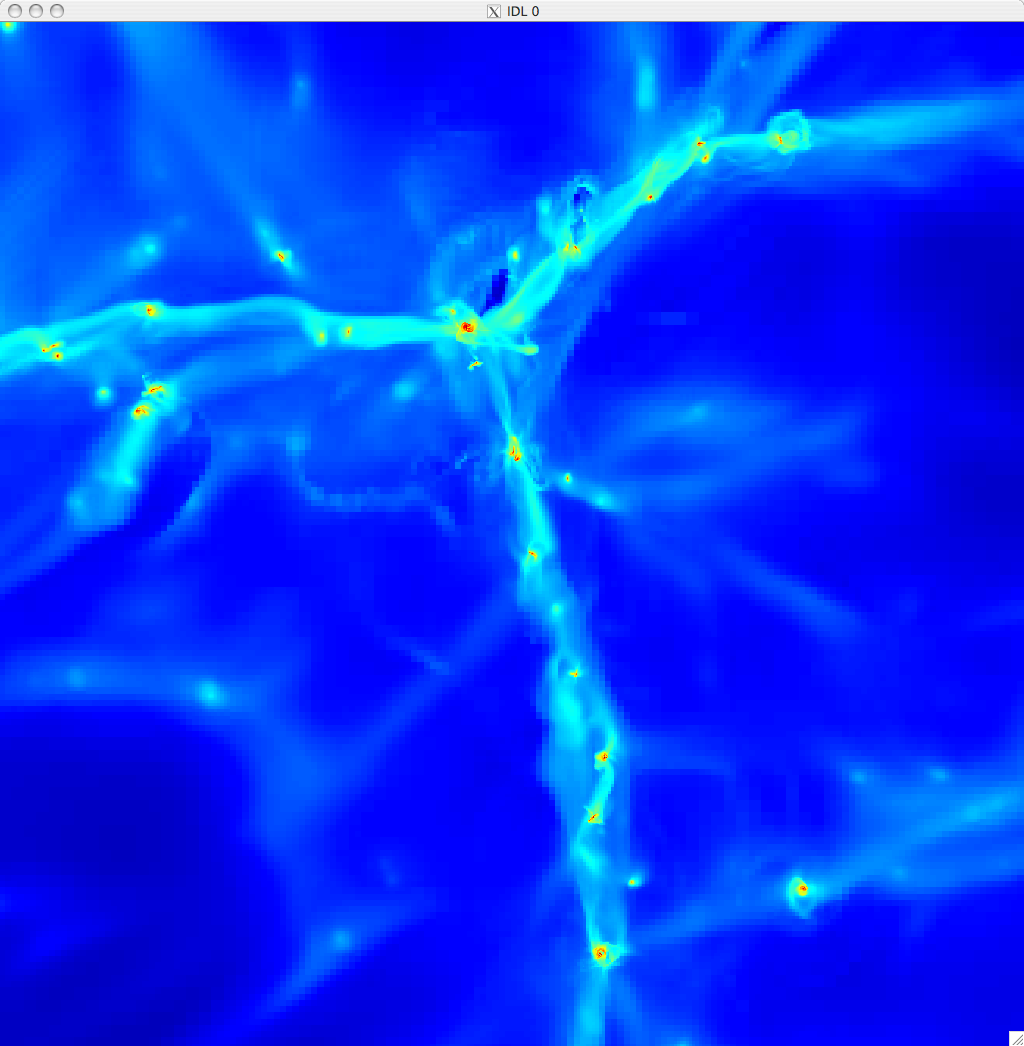 Zoom simulation:
High resolution region 3 Mpc (comoving) within a larger low resolution box (10 Mpc)

Δxmin=0.5 pc (!)

Including metal line cooling, star formation, supernova feedback.

Mvir =5 109 Msun at z=9

Smaller stellar clumps are a few 
104 Msun
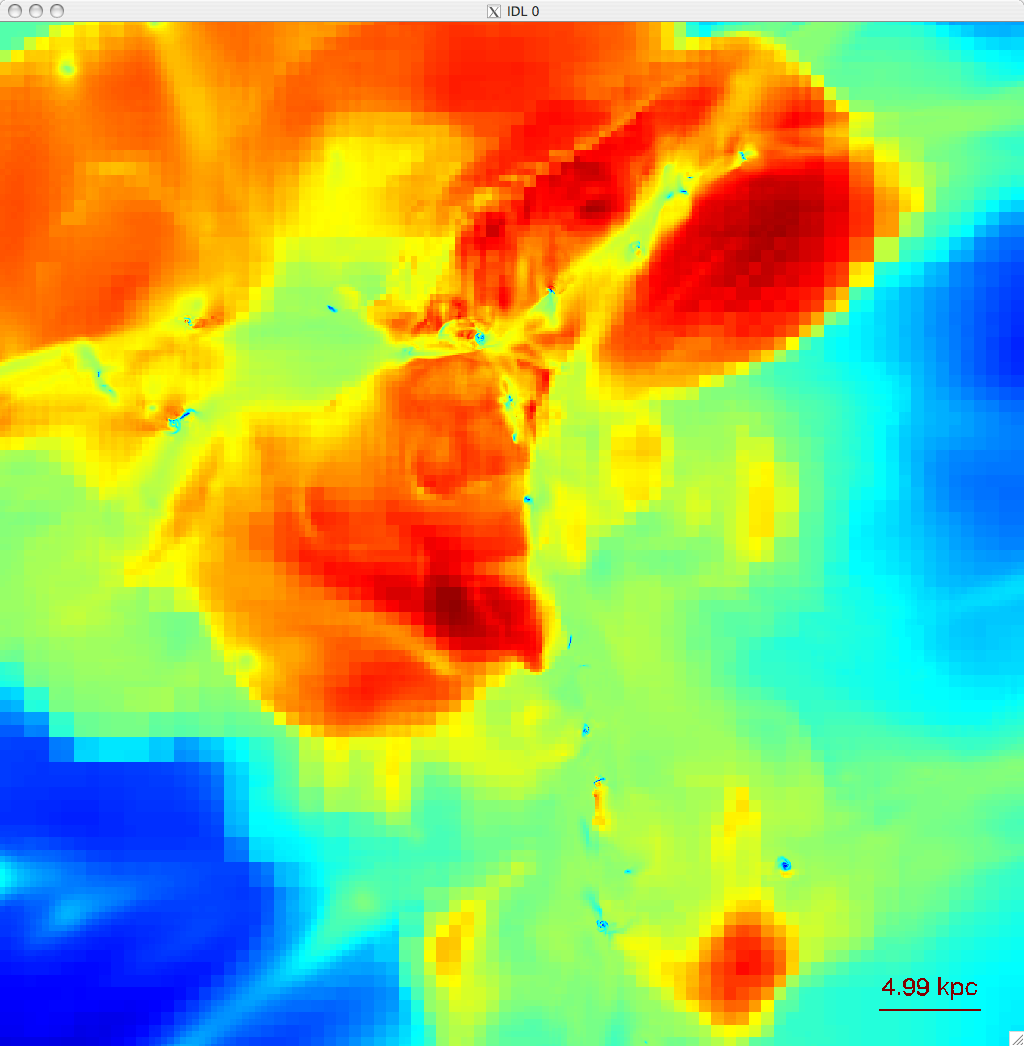 Projected temperature
projected gas density
z = 9
~100 kpc
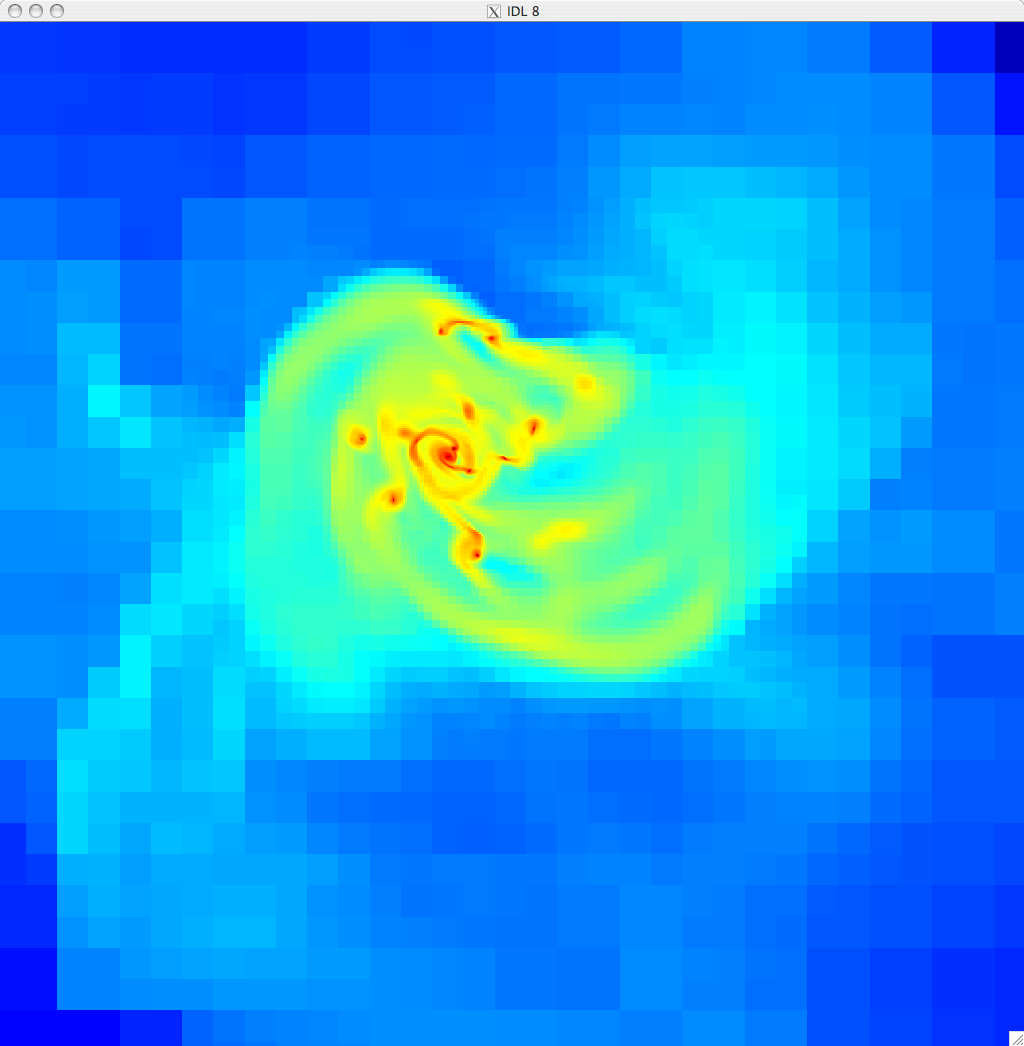 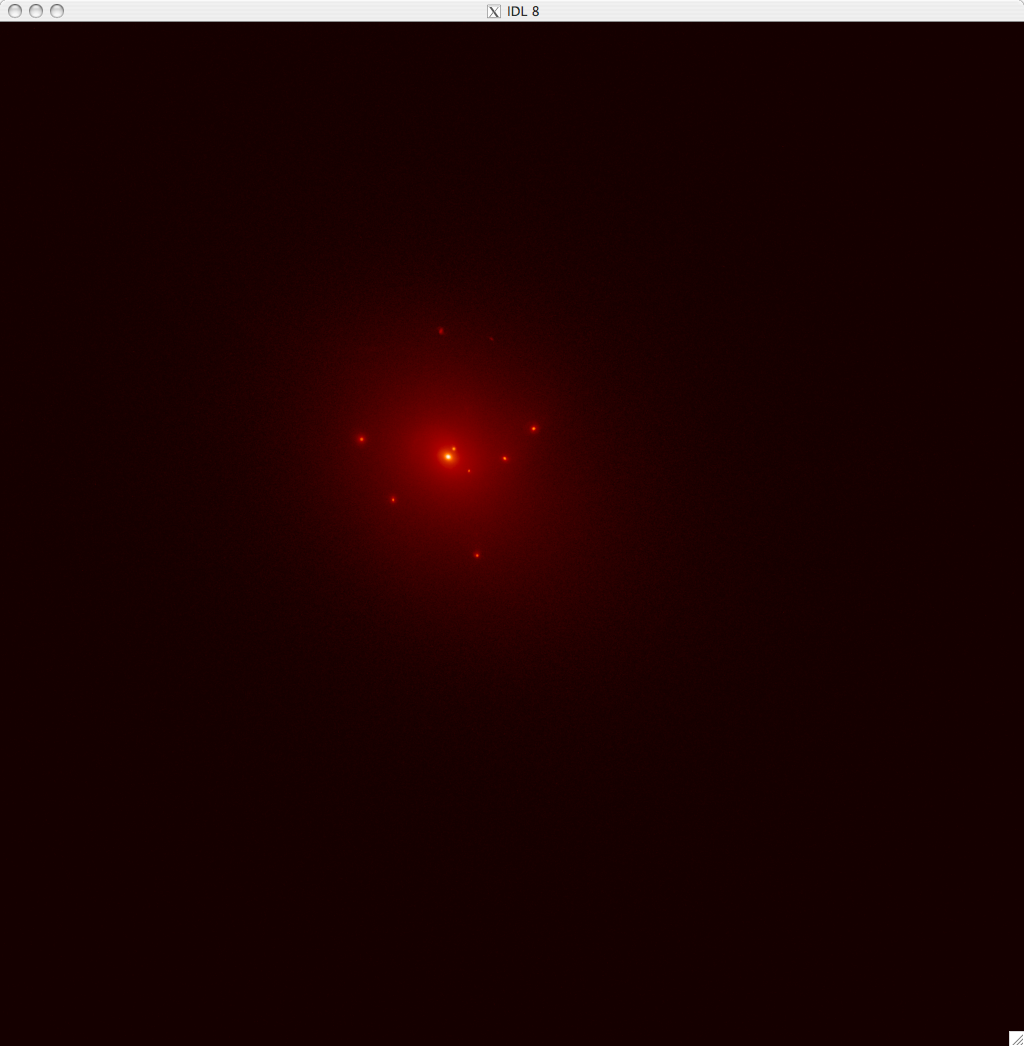 ~ 1 kpc
gas              stars    within 10% rvir
26/03/10
Feedback in galaxy formation
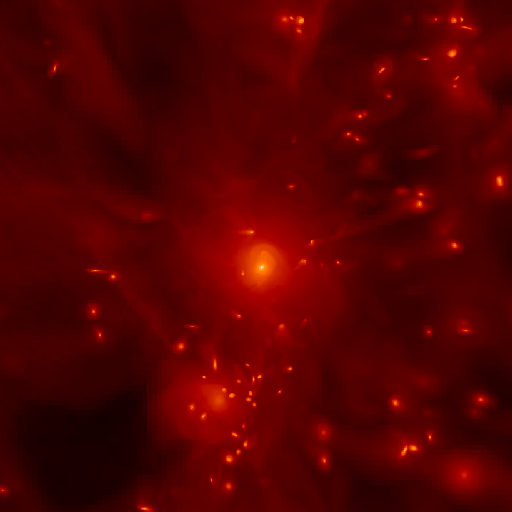 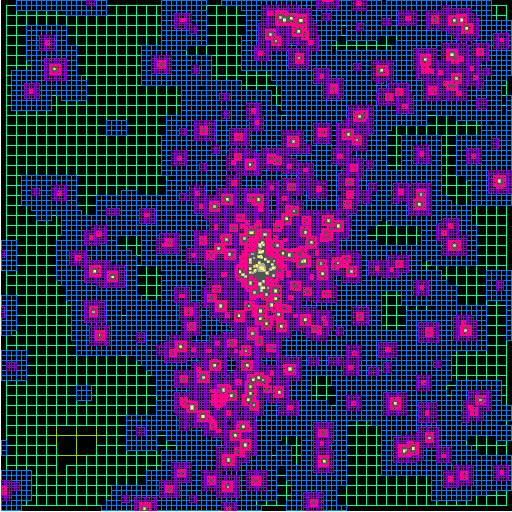 cluster
galaxies
void
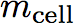 Adapting the grid resolution
Local mass criterion :
if
then
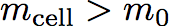 26/03/10
Feedback in galaxy formation
[Speaker Notes: Galaxy cluster simulation
Cells are concentrated in densest regions where relevant physical processes occur
Mass threshold -> refine the cell / split in smaller cells]